Radionice o mogućnostima prijave na 
EU fondove i razvoj projektnih aplikacija
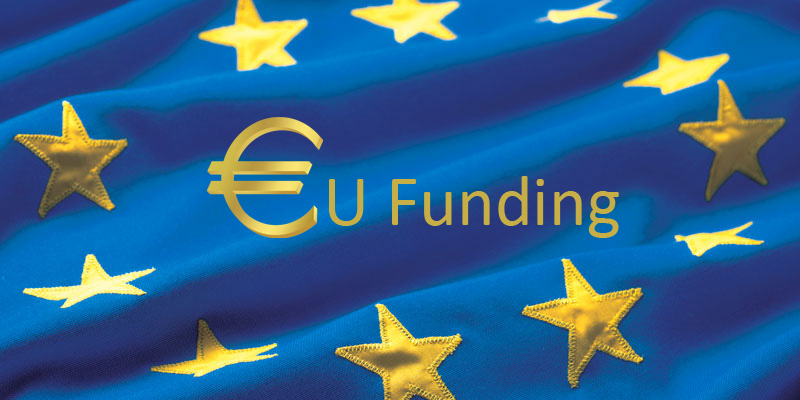 „KULTajmo u Šibeniku! Razvoj civilnog sektora kroz aktivnosti u kulturi”(UP.04.2.1.04.0162)
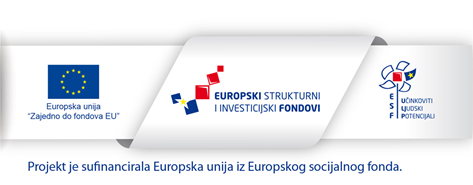 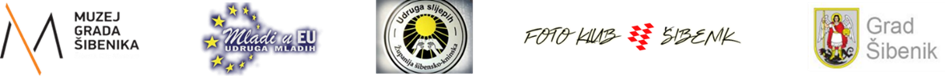 UVOD
Projekt

Bitne odrednice svakog projekta

Partneri 

Dionici
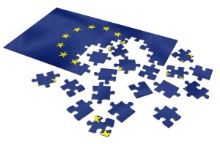 Projekt?
Kako bi definirali pojam „projekt” svojim riječima?








Po čemu je projekt različit od svakodnevnih djelatnosti?
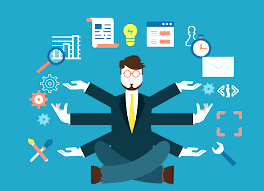 Projekt: problem kojemu je došlo vrijeme za rješavanje
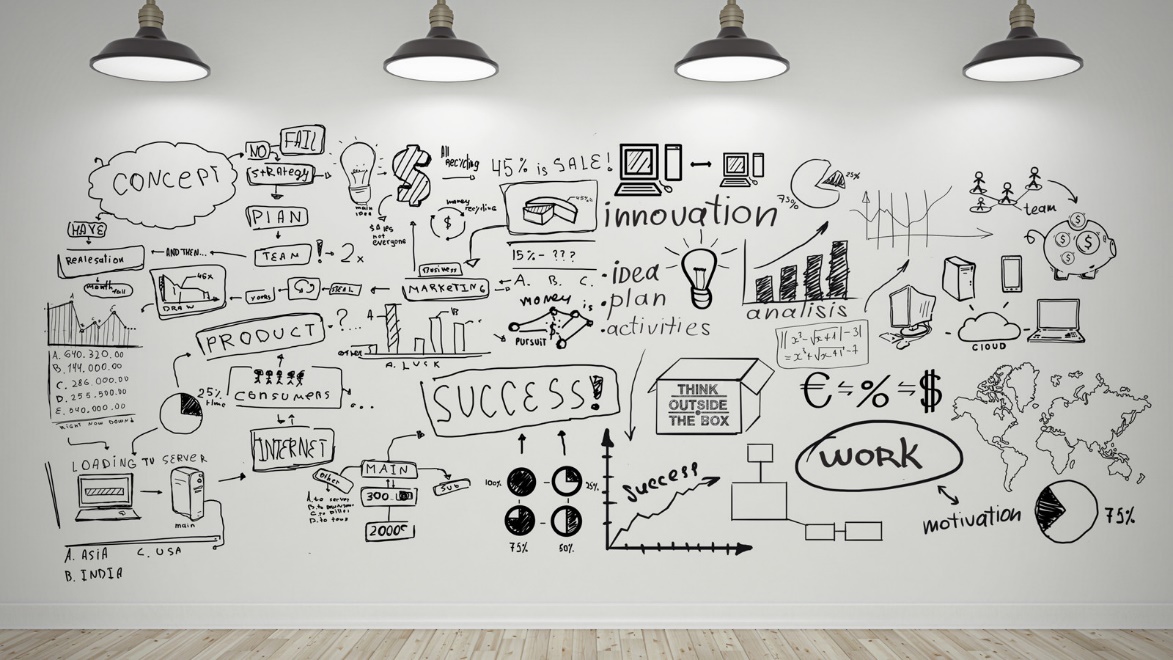 Projekt...
...je skup aktivnosti koje se provode u određenom ograničenom vremenu i ograničenim proračunom da bi postigli određeni ciljevi.
... je privremena organizacija kreirana sa svrhom stvaranja dogovorenih rezultata.
... je kratkoročna intervencija koja stvara dugoročnu korist.
... je pretvara postojeću negativnu situaciju u pozitivnu.
... je problem kojem je došlo vrijeme rješavanja. 

Provodimo ga da bismo:
stvorili bolje ili nove usluge/proizvode
stvorili neku korist/poboljšanje za pružatelja i/ili korisnika usluga
unaprijedili poslovanje neke organizacije
unaprijedili lokalnu zajednicu
...
Projekti?
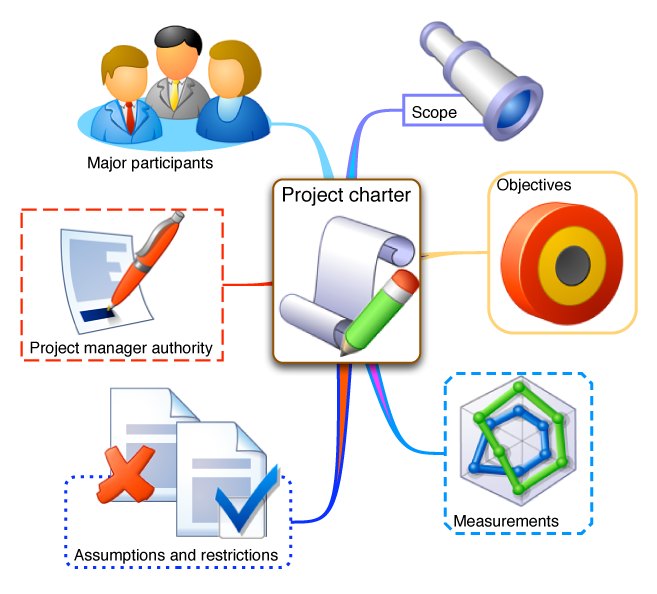 Nabrojite neke primjere projekata za koje ste čuli u vašoj okolini...
(od malih od velikih pa i onih najvećih)
Neki primjeri projekata
Organizacija turnira malog nogometa
Prikupljanje pomoći za djecu s teškoćama
Preuređenje doma mladih
Organizacija planinarske ekspedicije 
Istraživanje o interesima populacije 54+
Pokretanje učeničke zadruge
Natječaj za osmišljavanje novog suvenira za otok Šoltu
Zadatak: nacrtajte projekt
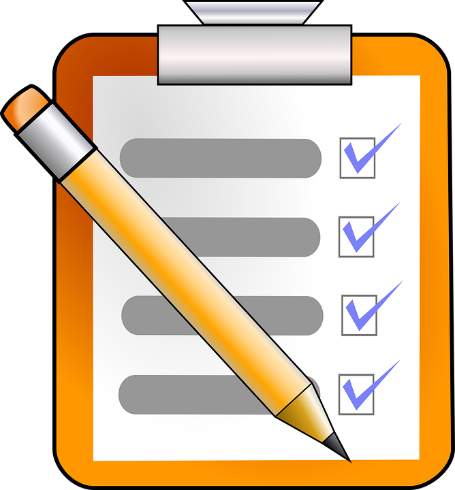 Općina Seloveselo želi pokrenuti seoski turizam
na području općine postoje turistička zajednica, OPG-ovi za jabuke i kruške i planinarsko društvo

Vaša ideja za ovaj projekt:
nacrtajte
skicirajte 
navedite najvažnije elemente projekta
Koje su karakteristike dobrog projekta?
Dobar projekt bi trebao:
Imati jasne i poticajne ciljeve za sve članove tima i ciljne skupine (sudionike) => specifični ciljevi, ali i šire okruženje => opći ciljevi

Imati točno definiran početak i kraj (razdoblje provedbe)
Imati ograničen i dosežan proračun

Biti provediv u danim vremenskim okvirima

Imati rezultate koji će biti održivi i nakon što projekt završi 
     (npr. nova znanja, iskustva koja će se moći i u budućnosti primjenjivati)
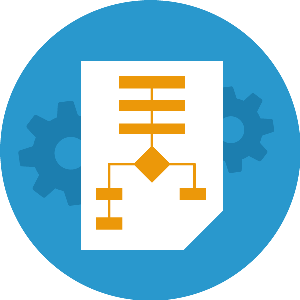 Projekt
Sudionici projekta
Definirani datum početka i datum kraja provedbe projekta

Definiran proračun odnosno resursi

Definiran rezultat

Za projekt određen jedinstveni rezultat

Nije rutinski posao
Prijavitelj (korisnik)

Partneri

Suradnici

Ciljne skupine 

Krajnji korisnici
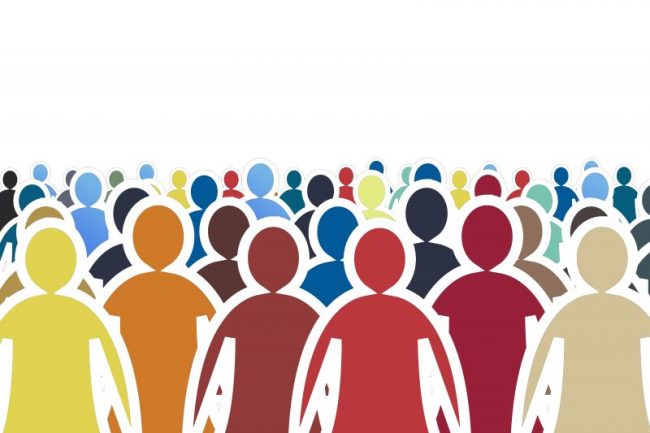 Dobar projekt karakterizira...
Dobra/ inovativna 
ideja i vizija
Dobro planiranje
i sustav praćenja
Ima jasno definirane korisnike
Usmjeren na stvarne probleme zajednice/ljudi
Kompetentan
i motiviran
projektni tim
Kvalitetan/
uspješan
projekt
Organizacijski
kapacitet i odgovornost
Ostvaruje konkretne ciljeve kroz jasne aktivnosti
Djelotvorno projektno
upravljanje
Raspolaže  sredstvima na održiv način
Projekti se provode
U javnom, privatnom i civilnom sektoru
Da bi se ostvarili i naši vlastiti interesi (npr. izgradnja kuće, uređenje vrta, pokretanje posla, realizacija hobija, društvenog angažmana ili zabave)
Da bi se učilo i raslo: projektno utemeljeno učenje jedno je od najboljih načina učenja i stjecanja vještina bitnih za život i rad u današnjem svijetu

Vještine osmišljavanja, pokretanja i provedbe projekata su važne u svačijoj karijeri i životu, a posebice u poduzetništvu i eko-društvenom poduzetništvu
Zadatak:
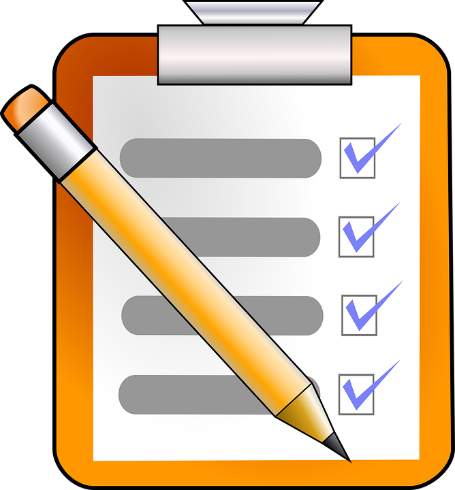 Projektne ideje klastera udruga ŠKŽ

Moguća partnerstva među udrugama

Moguća partnerstva s javnim i privatnim tijelima
Tko su dionici?
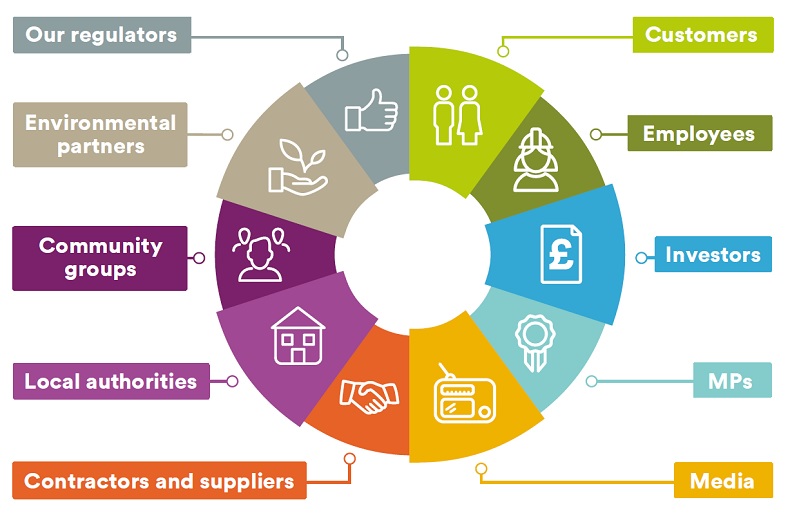 Svi pojedinci, organizacije, institucije koji mogu utjecati na projekt 
ili aktivnosti projekta mogu utjecati na njih 
bilo na pozitivan bilo na negativan način
Koje dionike ćemo uključiti u projekt?
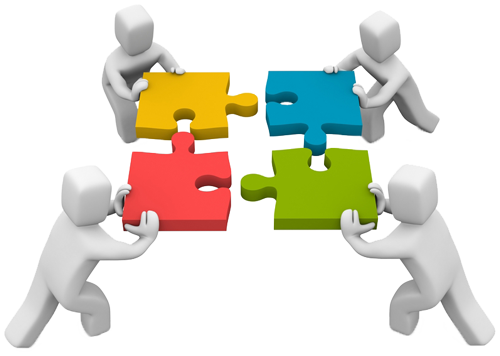 Aktivnosti projekta
Resursni plan
Kako dalje?
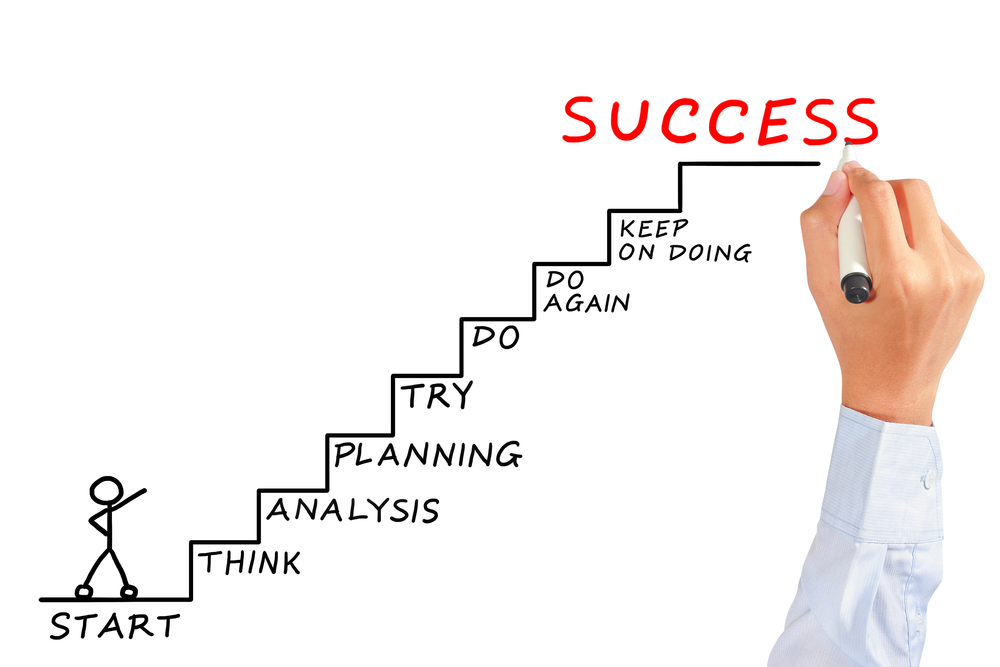 Diskusija:
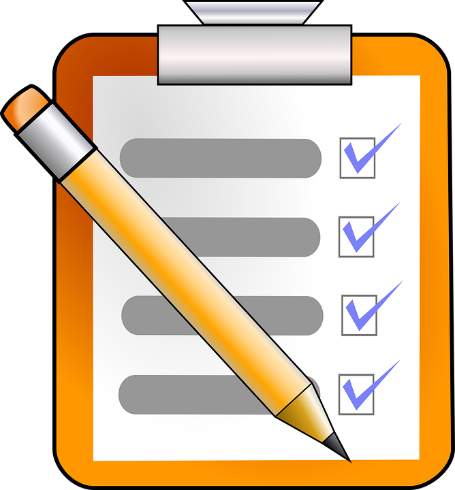 Zašto je vaš projekta važan / relevantan?

Kakav je utjecaj vašeg projekta na lokalne dionike?
Hvala na pažnji!
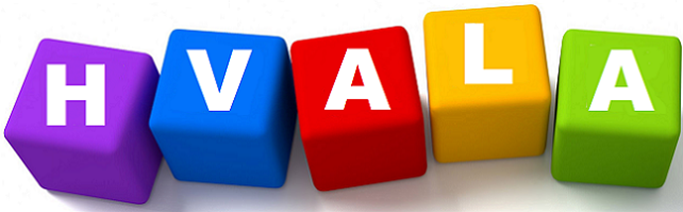